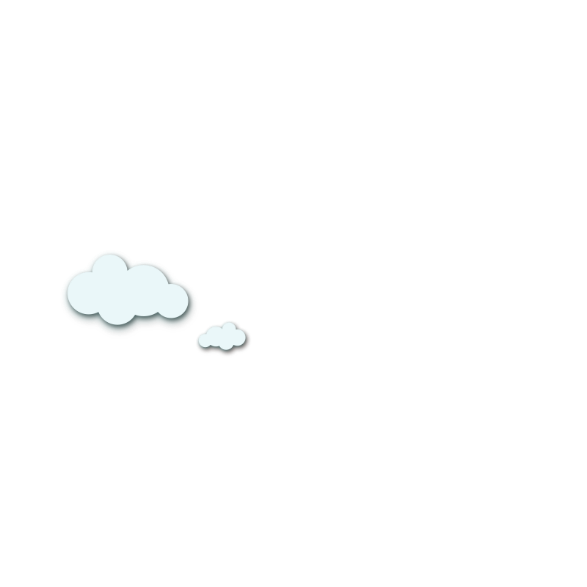 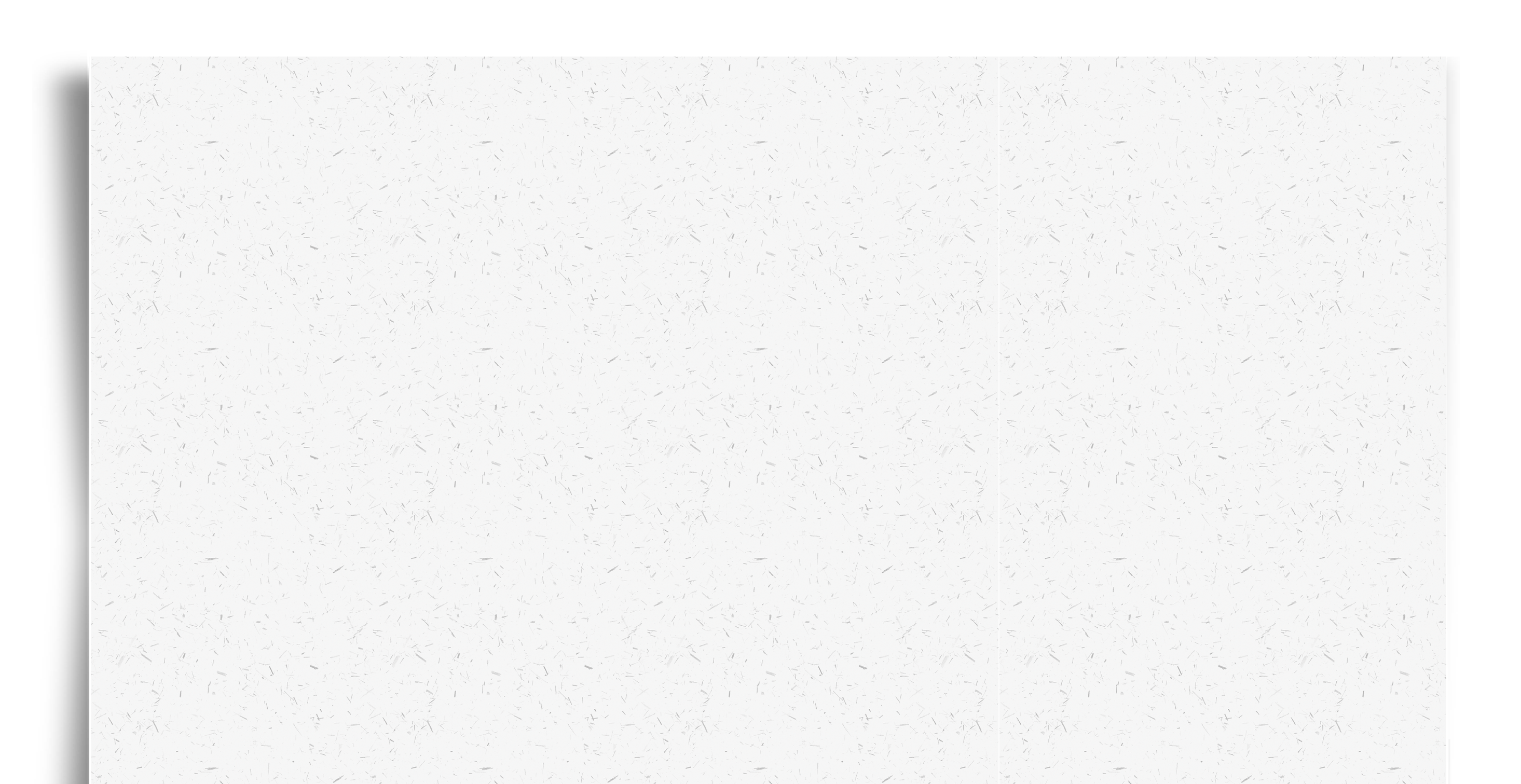 PHÒNG GD & ĐT QUẬN LONG BIÊN
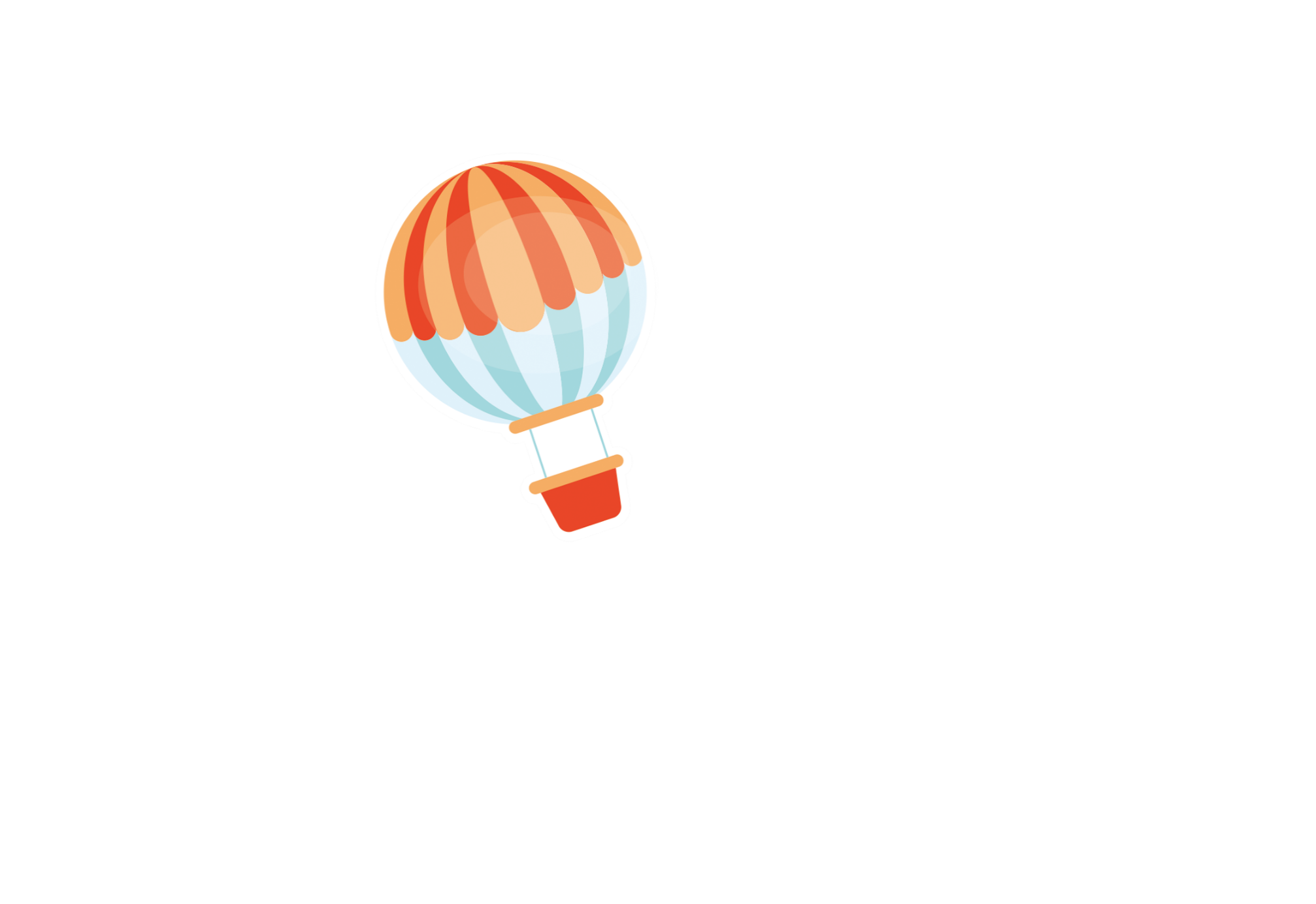 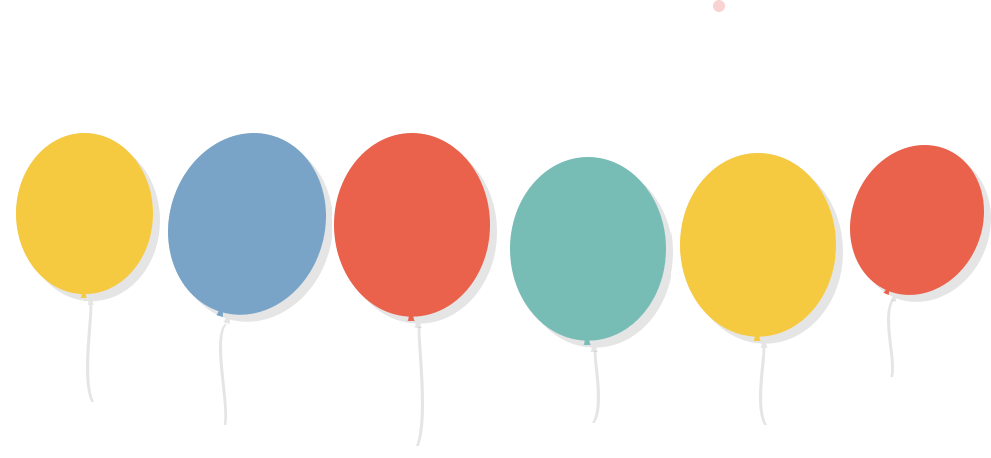 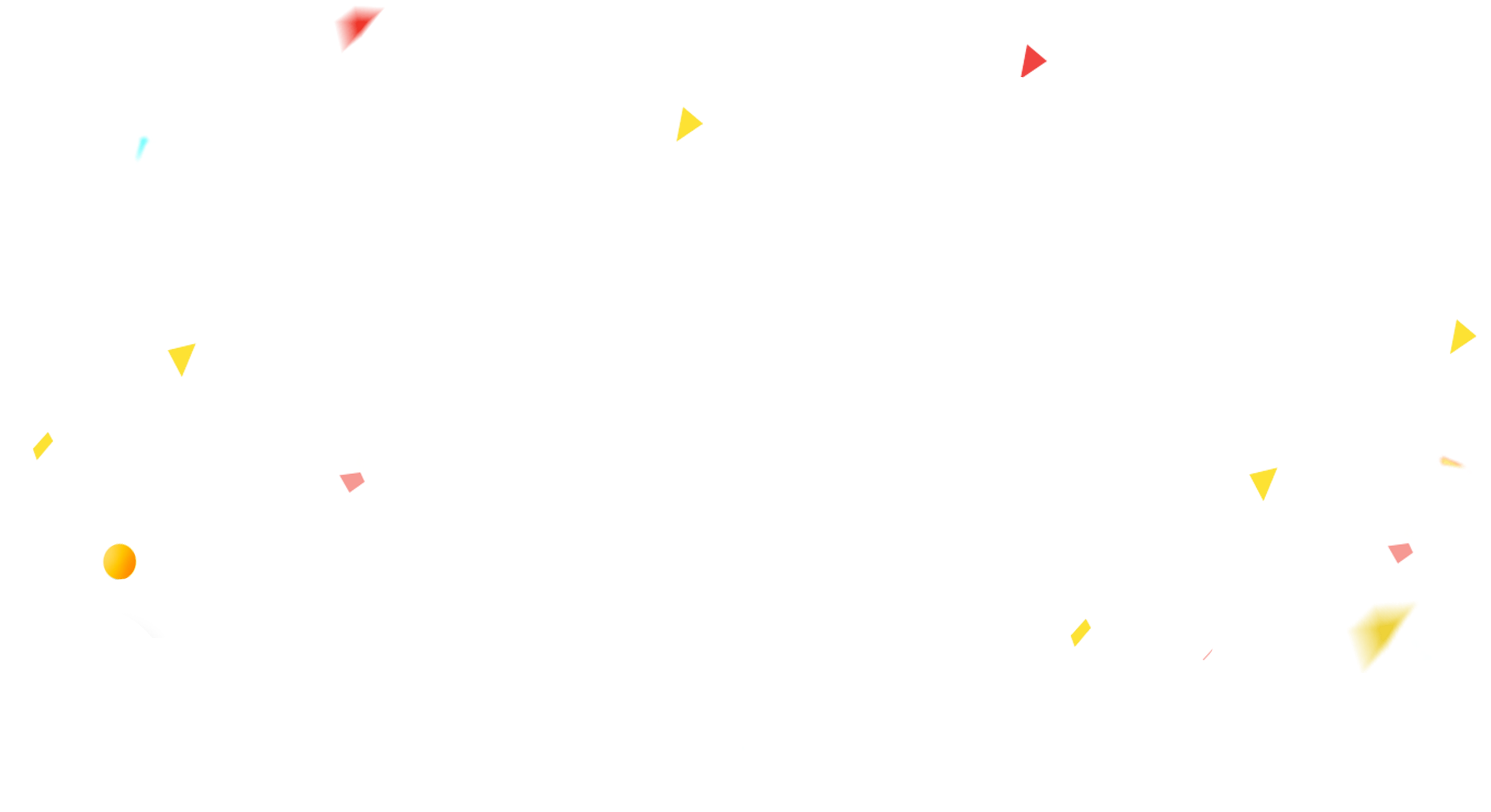 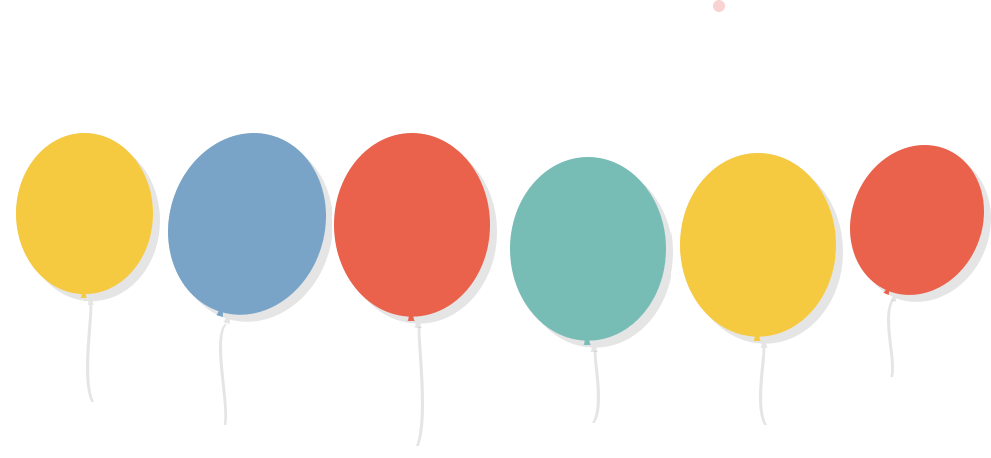 CHÀO MỪNG CÁC THẦY, CÔ GIÁO VÀ CÁC EM 
ĐẾN VỚI TIẾT HỌC
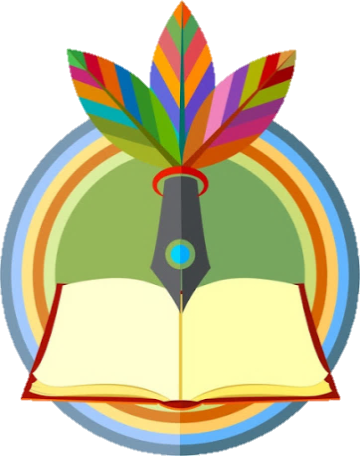 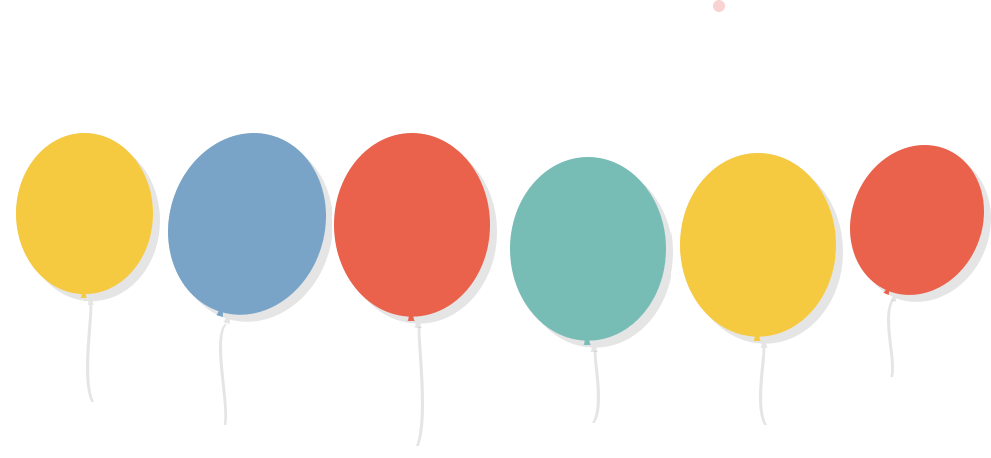 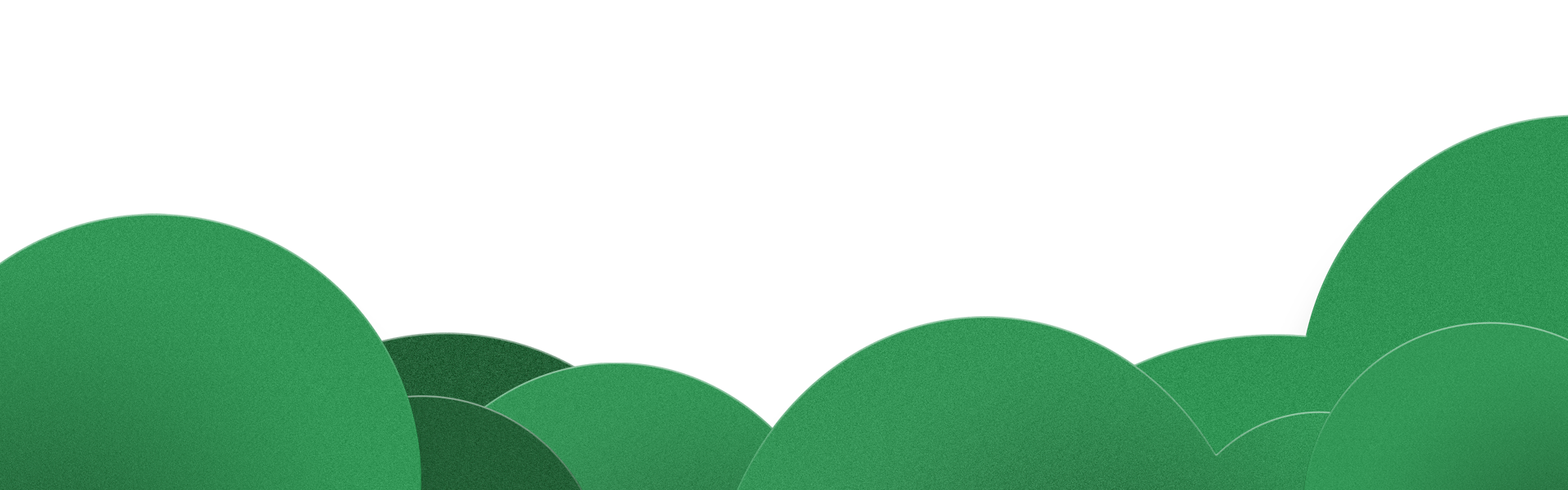 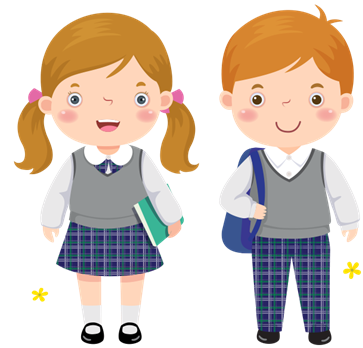 TOÁN
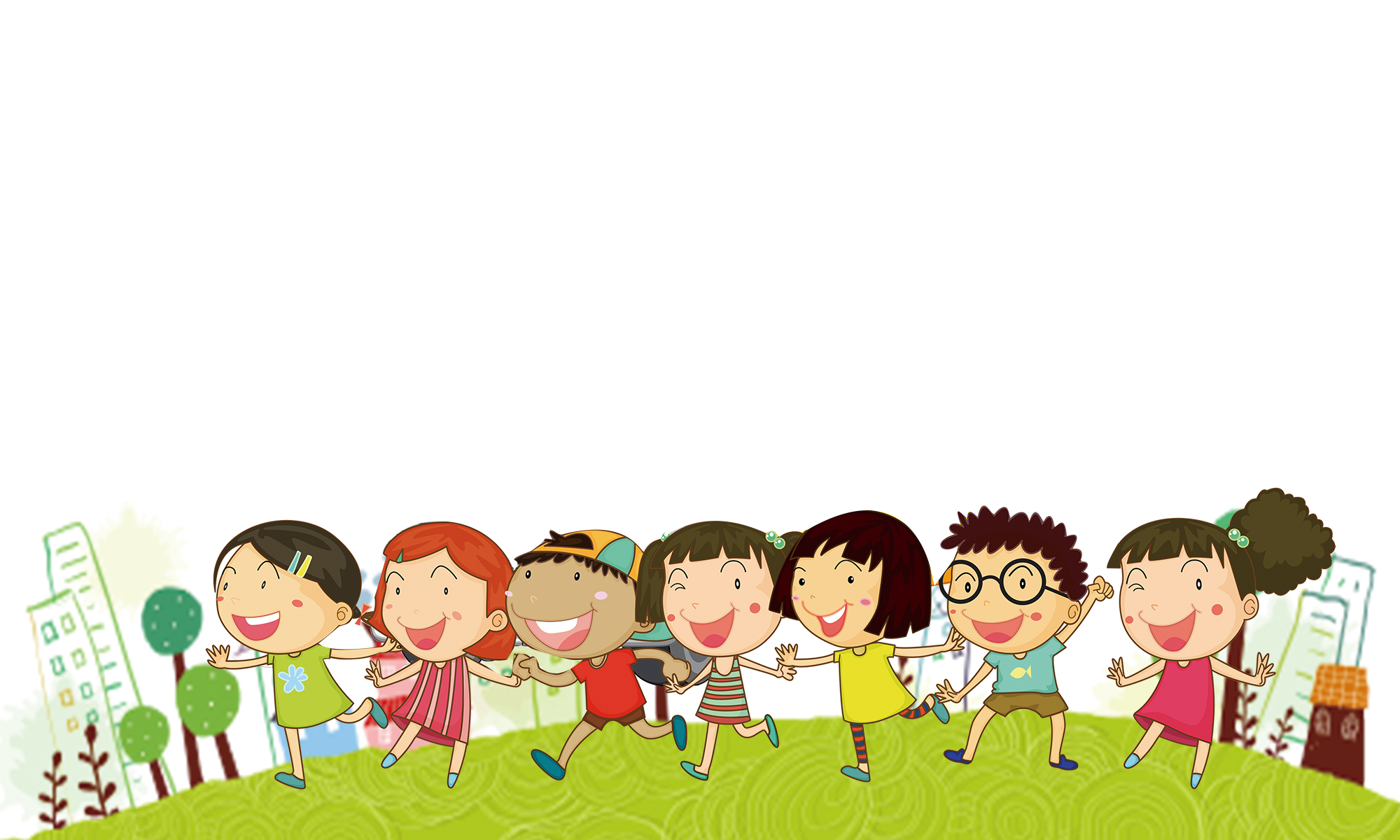 BÀI 13: Luyện tập chung
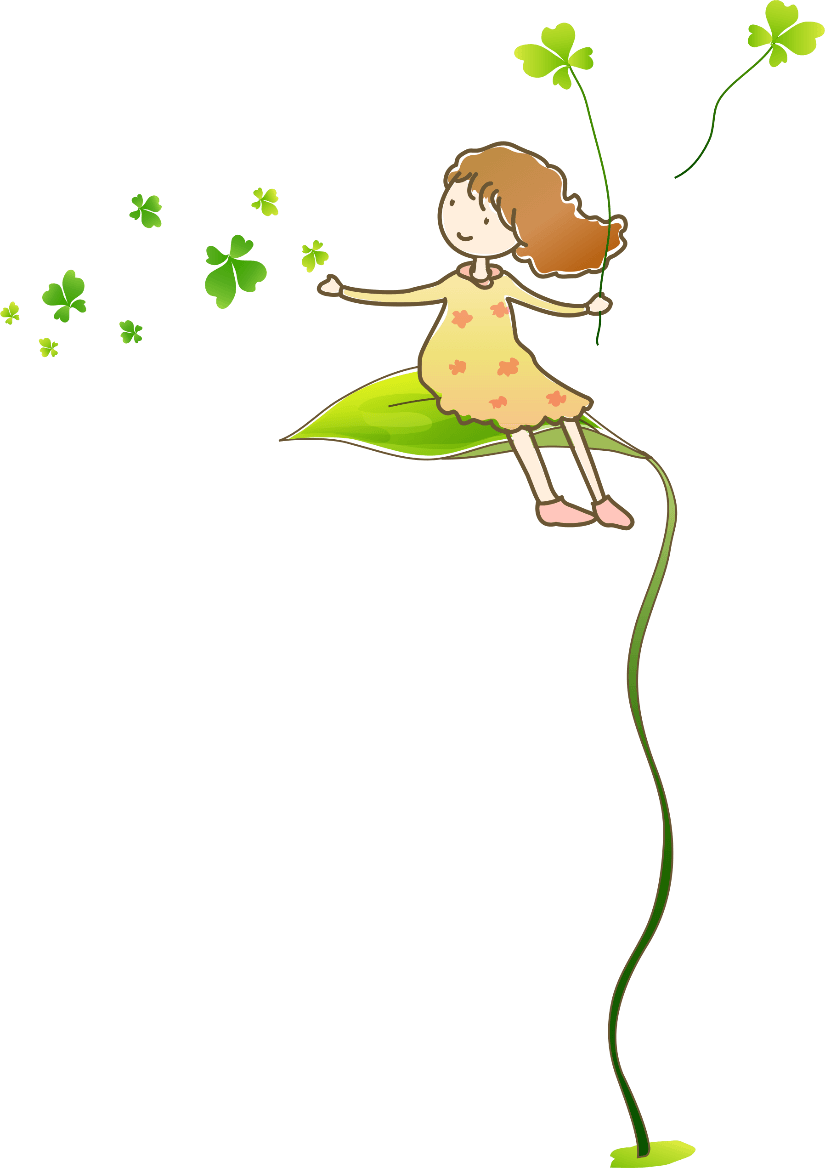 TIẾT 2
LUYỆN TẬP
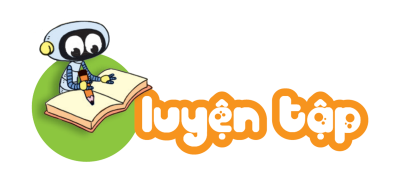 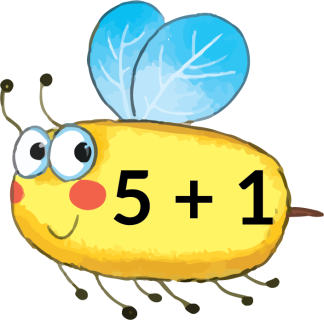 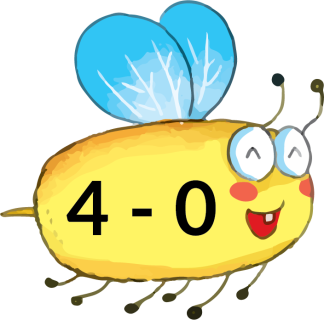 1.
Đố các bạn những con ong nào ghi phép tính có kết quả bằng 4?
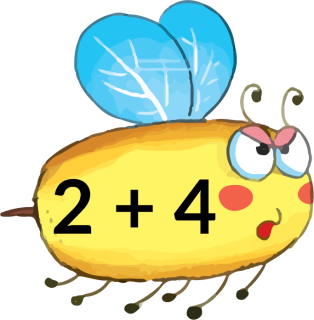 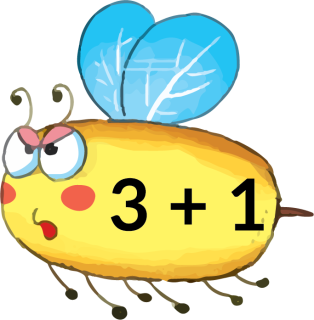 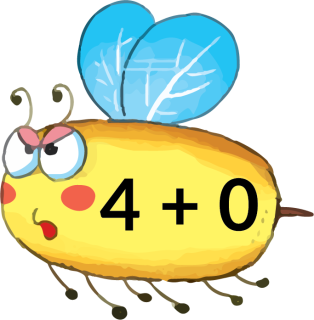 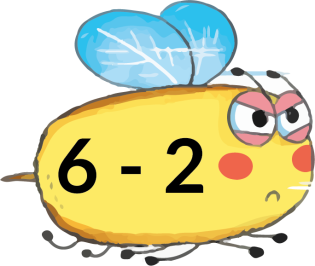 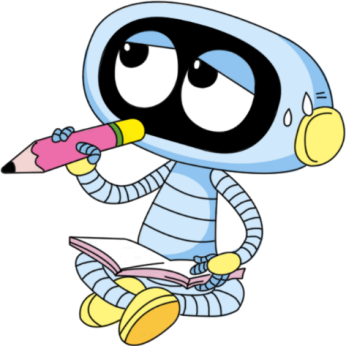 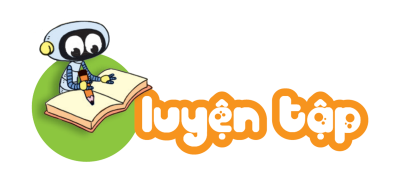 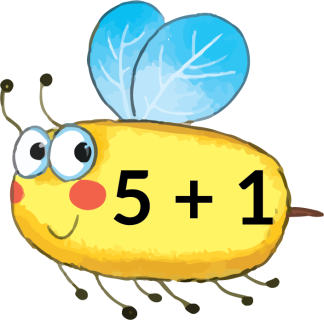 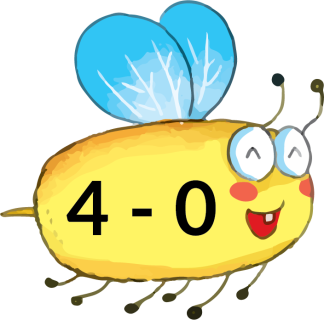 1.
6
Đố các bạn những con ong nào ghi phép tính có kết quả bằng 4?
4
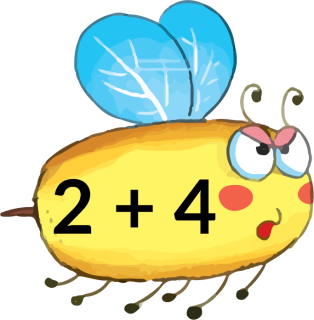 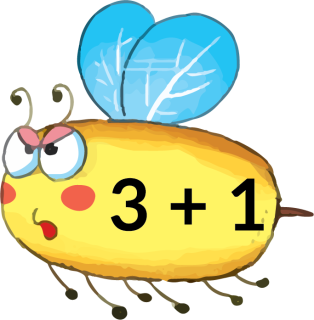 6
4
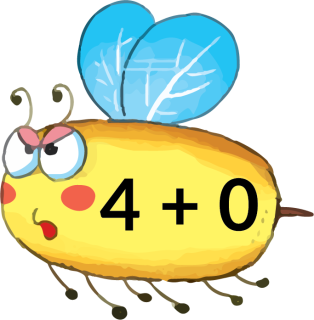 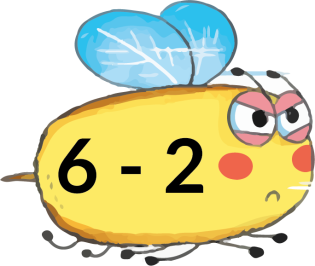 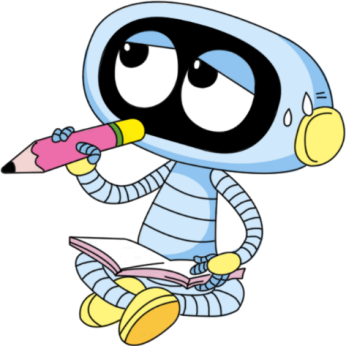 4
4
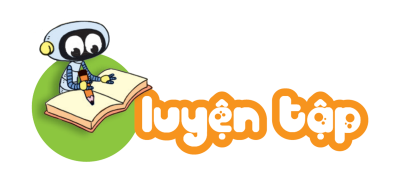 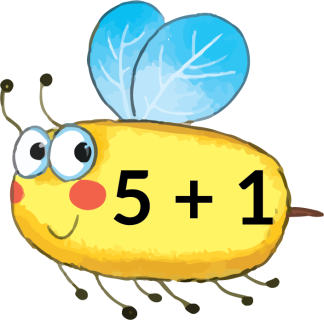 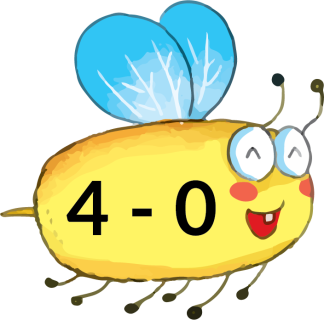 1.
6
Đố các bạn những con ong nào ghi phép tính có kết quả bằng 4?
4
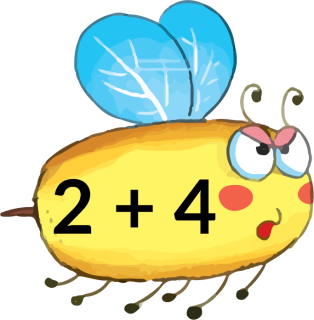 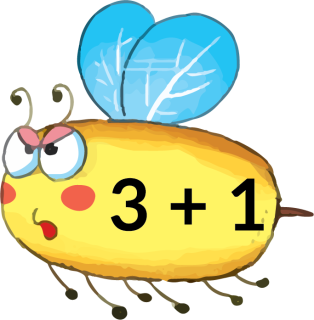 6
4
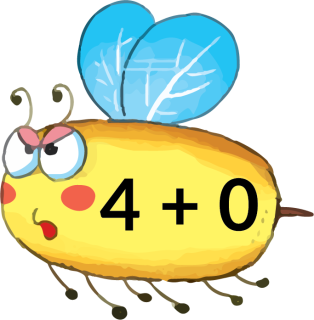 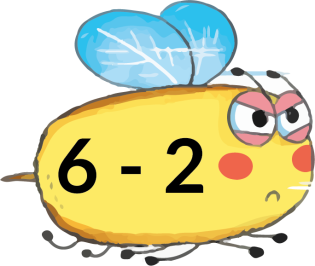 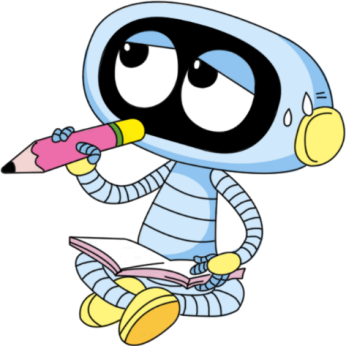 4
4
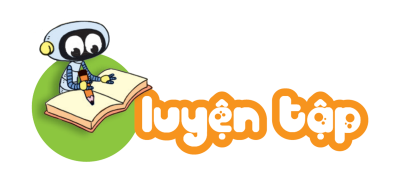 2. Số ?
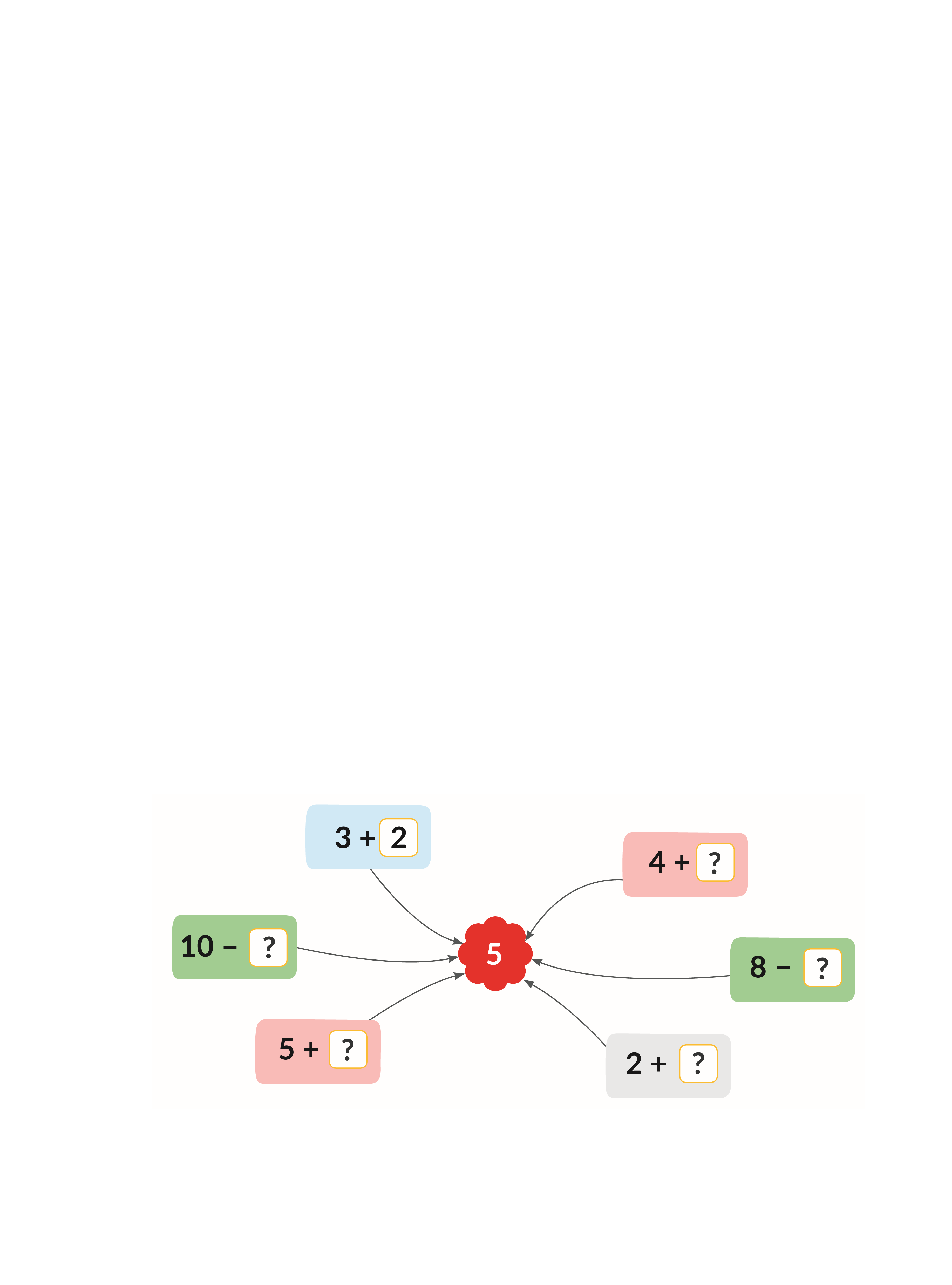 2
?
?
?
?
?
?
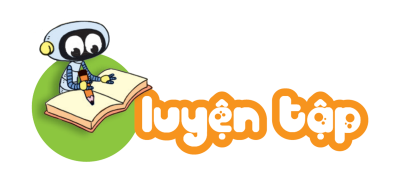 2. Số ?
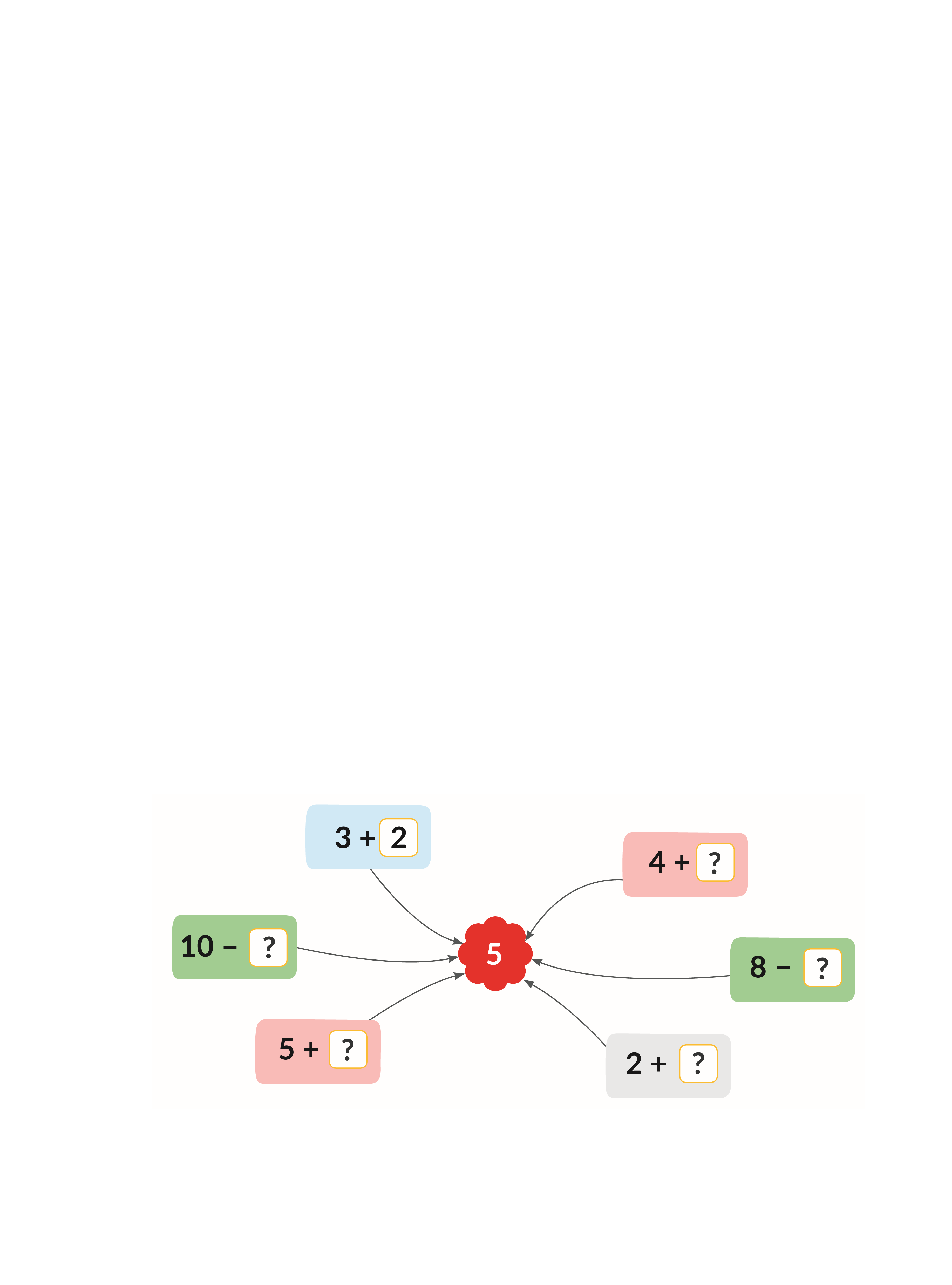 5
2
0
3
1
3
?
?
?
?
?
?
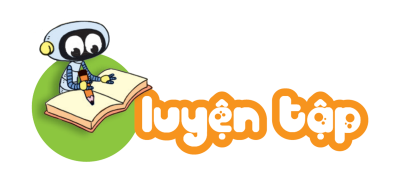 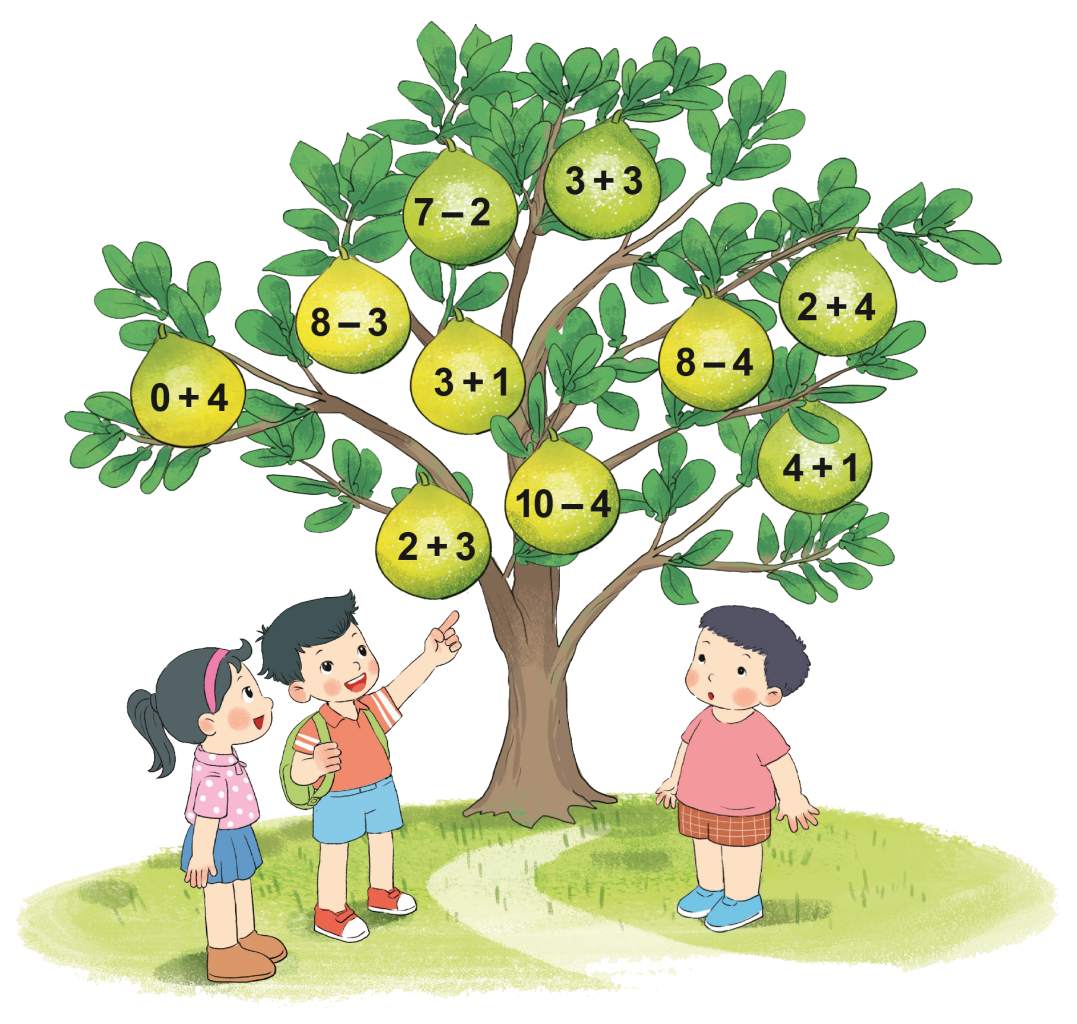 6
5
3.
Tìm kết quả phép tính ghi trên mỗi quả bưởi.
6
5
a)
4
4
4
5
6
5
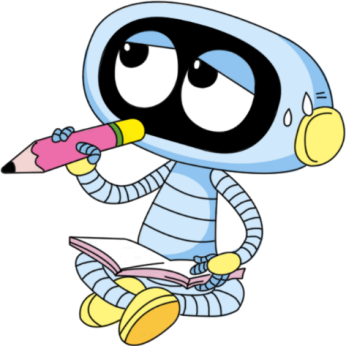 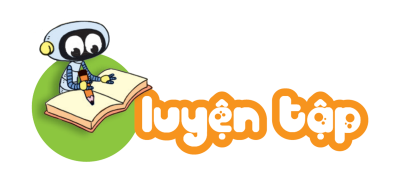 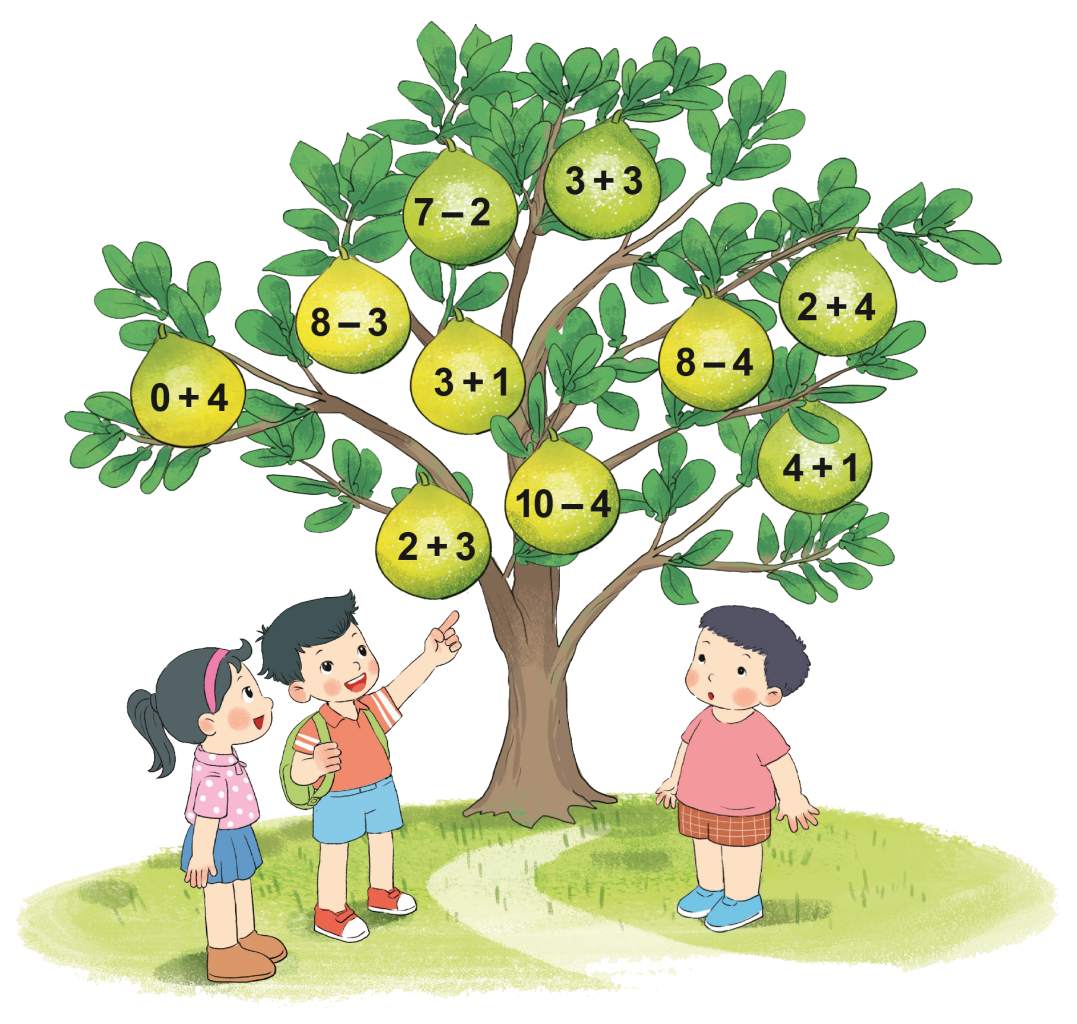 6
5
3.
Có 4 quả bưởi ghi phép tính có kết quả là 5
Có mấy quả bưởi ghi phép tính có kết quả là 5?
6
b)
5
4
4
4
5
6
5
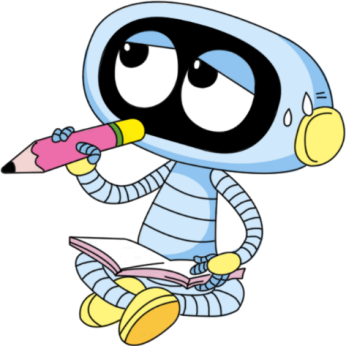 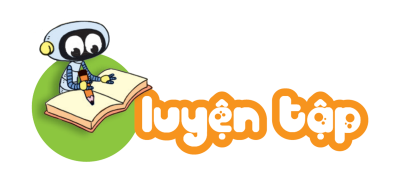 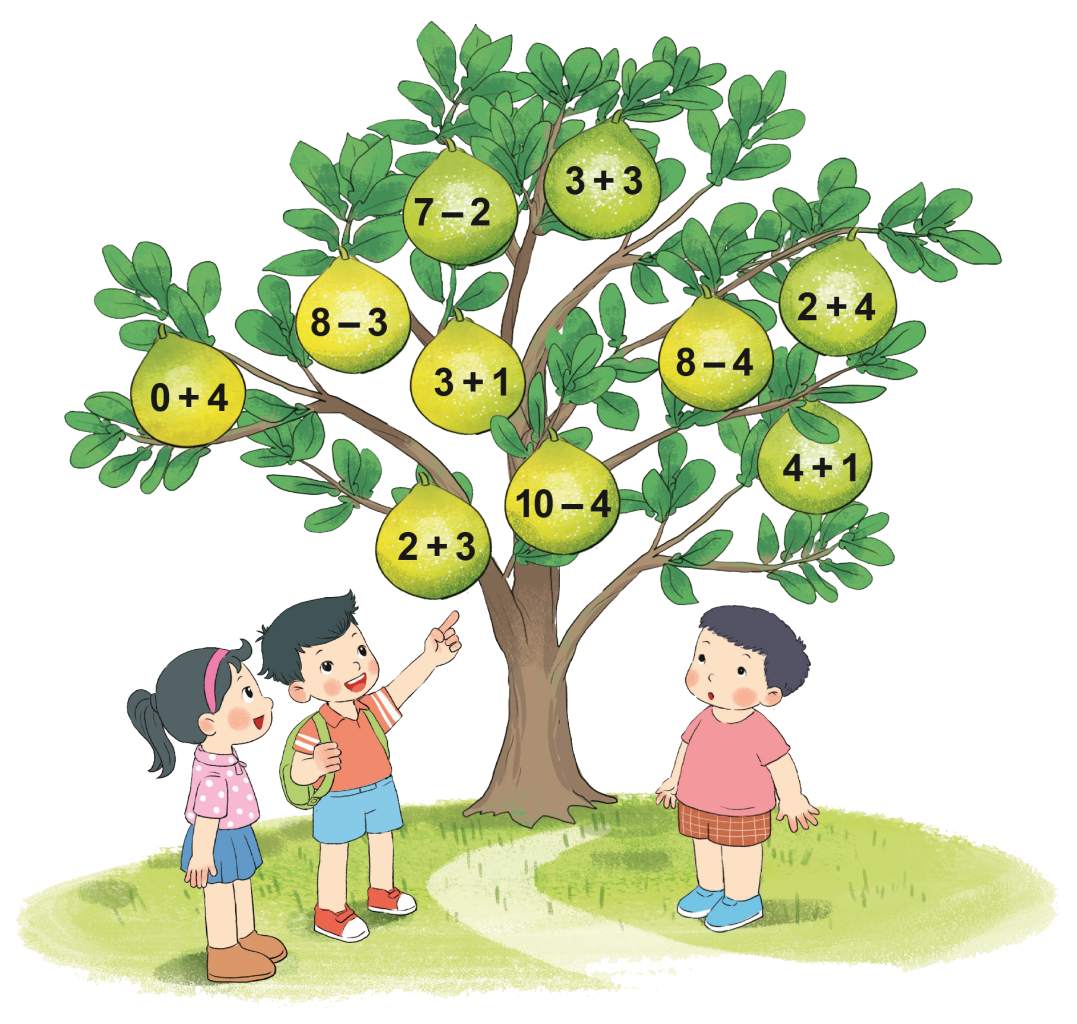 6
5
3.
Có 4 quả bưởi ghi phép tính có kết quả là 5
Có mấy quả bưởi ghi phép tính có kết quả là 5?
6
b)
5
4
4
4
5
6
5
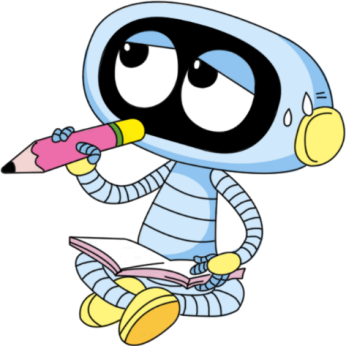